Мнемотехника как один из способов формирования связной речи у детей младшего школьного возраста
Учитель – логопед 
МАОУ СОШ № 67:
Никитина К.В.
Формирование связной устной речи у детей младшего школьного возраста вызывает трудности в овладении школьной программы. Именно поэтому развитие связной речи – одна из основных задач в системе  занятий по развитию речи.
У детей с недостатками связных высказываний имеются все недостатки комплексного речевого нарушения:
• бедный словарь;
• плохое понимание или непонимание значений слов;
• аграмматизм, проявляющийся сложностями согласования слов в предложении, при словообразовании, словоизменении и употреблении предлогов;
• предложения простые, нераспространённые, состоящие из существительных и глаголов; в речи редко встречаются прилагательные, наречия, обозначающие признаки;
• сложности с подбором и использованием в речи синонимов и антонимов.
В связи с этими недостатками связная речь поступающих детей в начальную школу развита крайне слабо: 
- Пересказы бедны, схематичны, примитивны;
- Рассказы по сюжетным картинкам представляют собой перечисление предметов; 
- Дети не устанавливают причинно – следственные связи в сюжете и взаимоотношения между действующими лицами;
- Очень трудно даются таким детям рассказывание по памяти и описательные рассказы; 
-в них нет чёткости, последовательности;
-предложения грамматически не оформлены;
-не передают основного смысла; 
- Помимо этого у детей имеется недостаточно устойчивое внимание, плохая память и очень слабое воображение;
- Отсутствие интереса к урокам.
В начальной школе ребенку приходится решать всё более сложные и разнообразные задачи, требующие выделения и использования связей и отношений между предметами, явлениями, действиями. 
    Сейчас – образная, богатая синонимами, дополнениями и описаниями речь у детей младшего школьного возраста, явление очень редкое. В речи детей существует много проблем. 
    Все это приводит к трудностям в овладении школьной программы.
Мнемотехника – это система методов и приемов, обеспечивающих эффективное запоминание, сохранение и воспроизведение информации, и развитие речи. Особенность методики в том, что для опосредованного запоминания предлагаются не изображения предметов, а символы. Такие задания значительно облегчают детям поиск и запоминание слов. Устанавливаются причинно-следственные связи в памяти у ребенка.
Мнемотехника помогает развивать:
- Ассоциативное мышление; 
   - Зрительную и слуховую память; 
   - Зрительное и слуховое внимание; воображение. 
    Эти схемы используются: при заучивании стихов, при пересказах художественной литературы, при обучении составлению рассказов, при отгадывании и загадывании загадок, для обогащения словарного запаса.
Идея: на каждое слово или словосочетание придумывается картинка, и весь текст зарисовывается схематично. Любой рассказ, сказку, пословицу, стихотворение можно «записать», используя картинки или символьные знаки. Глядя на эти схемы, ребенок воспроизводит полученную информацию.
Овладение приёмами работы с мнемотаблицами значительно сокращает время обучения и одновременно решает следующие задачи:
развитие основных психических процессов – памяти, внимания, восприятия, мышления; 
кодирование информации, то есть, преобразование предметов, образов в абстрактные знаки, символы;
перекодирование информации, то есть, преобразование из абстрактных символов в образы;
развитие мелкой моторики рук при частичном или полном графическом воспроизведении информации.
Метод мнемотехники:
Метод мнемотаблиц помогает эффективно воспринимать и воспроизводить полученную информацию. Как показала практика, эта методика значительно облегчает детям поиск и запоминание слов, предложений и текстов.
    Мнемотаблицы: являются дидактическим материалом по развитию речи; их можно использовать для пополнения словарного запаса и развития речи; использовать при обучении пересказу и составлению рассказов, заучивании наизусть
Актуальность выбранной данной темы, заключается в следующем: 
мнемотехника облегчает детям овладение связной речью; 
мнемотехника, как средство облегчения и обобщения информации в полученном опыте.
Мнемотаблицы особенно вызывают интерес при разучивании стихотворений. Суть заключается в следующем: на каждое слово или маленькое словосочетание придумывается картинка (изображение) ; таким образом, все стихотворение зарисовывается схематически. После этого ребенок по памяти, используя графическое изображение, воспроизводит стихотворение целиком. На начальном этапе взрослый предлагает готовую план — схему, а по мере обучения ребенок также активно включается в процесс создания своей схемы.
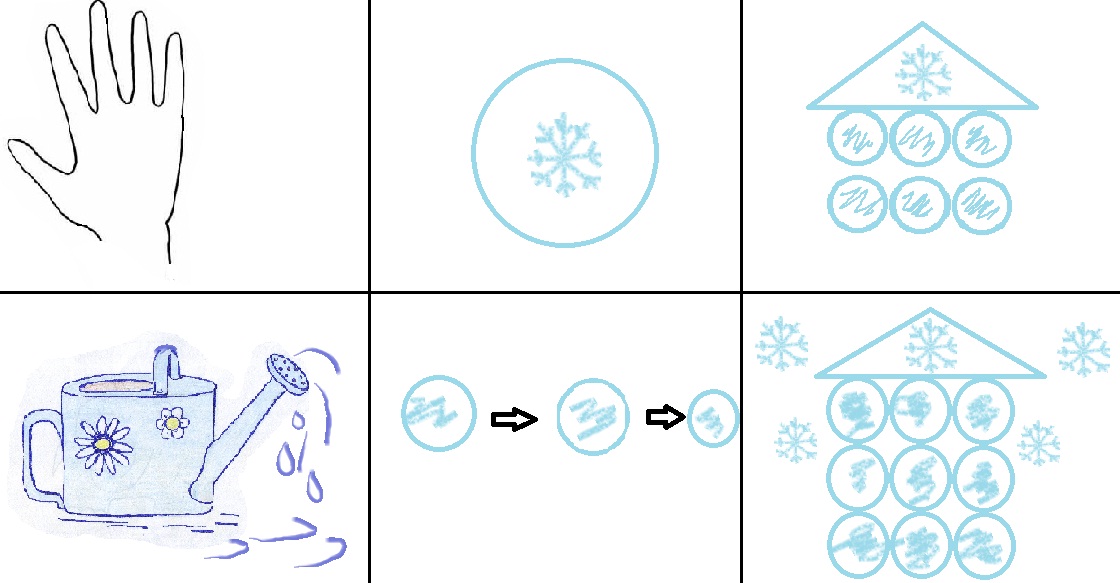 Ну-ка, в руки снежный ком,
Будем строить снежный дом.
Мы польем его водой,
Будет дом наш ледяной.
Ком за комом мы кладем,
Вырастает снежный дом. 
                            (О. Жук)
Спасибо за внимание!